NET: standard of care and future perspectives
Dr Nidal KHEDER
Head of Oncology department 
Ibn alnafis Hospital – Damascus
08-12-2022
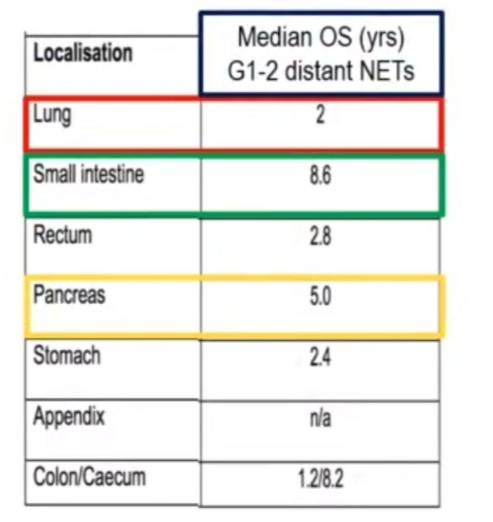 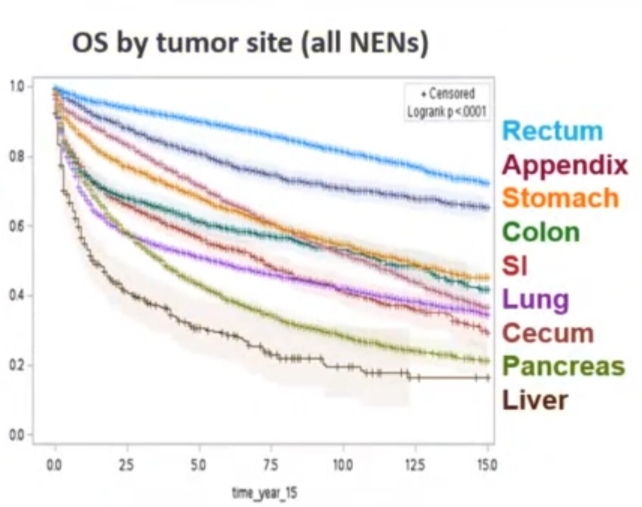 Thank you for your attention